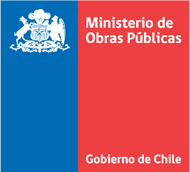 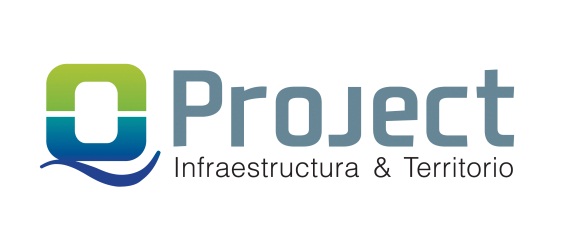 PLAN CHILE 30/30. OBRAS PÚBLICAS Y AGUA PARA EL DESARROLLO
14 de Febrero del 2017
Macrozona Norte
Diciembre de 2012
Alcántara 200 oficina 308, Las Condes, Santiago
Fono: +56 2 29515563
www.qproject.cl
contacto@qproject.cl
1. Macrozonas
Región de Arica y Parinacota
Región de Tarapacá
Región de Antofagasta
Región de Atacama
Macrozona
Norte
Región Bisagra: Región de Coquimbo
Macrozona
Centro
Región de Valparaíso
Región Metropolitana
Región de O’Higgins
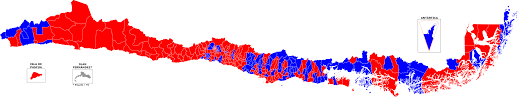 Región Bisagra: Región del Maule
Región de Biobío
Región de la Araucanía
Región de Los Ríos
Macrozona
Centro - sur
Región Bisagra: Región de Los Lagos
Región de Aysén
Región de Magallanes
Macrozona
Austral
2. Atributos Macrozona Norte
Atributos Macrozonales:
Movilidad y Conectividad, Logística y Dependencia Funcional. Zona Logística en Antofagasta, fuerte relación comercial con países fronterizos: Perú, Bolivia y Argentina; se potencia el rol de los Puertos (Arica, Iquique, Mejillones – Angamos, Antofagasta, Caldera) 
Geografía y Clima: Árido, escasez de recursos hídricos, efecto de crecidas de ríos.
Tipos de Industria: Minería, Agricultura, Pesca y Turismo.
Estructura de Centros Poblados: Fuerte concentración de población en centros urbanos: Arica, Iquique – Alto Hospicio, Antofagasta, Calama, Copiapó (Valles Transversales); identidad cultural y patrimonial.
Benchmarking Países OCDE:
Macrozona Norte – Australia: Infraestructura como potenciador de las exportaciones; capacitar la habitabilidad de las ciudades y potenciar sus negocios innovativos; enfoque en la resiliencia y administración de activos naturales; planificación integrada estratégica a lo largo del territorio; enfoque en el largo plazo; potenciar las alianzas público - privadas.
3. Sistematización Macrozonal: Visiones Macrozona Norte
4. Sistematización Macrozonal: Brechas Macrozona Norte (Prospectiva Macro / Prospectiva Económica Productiva / Financiamiento de la Infraestructura)
4. Sistematización Macrozonal: Brechas Macrozona Norte (Ciudades y Centros Poblados / Infraestructura y Espacios Públicos)
4. Sistematización Macrozonal: Brechas Macrozona Norte (Equidad Territorial / Movilidad y Conectividad)
4. Sistematización Macrozonal: Brechas Macrozona Norte (Recursos Hídricos / Medio Ambiente /  Reducción del Riesgo ante Desastres Naturales y Resiliencia)
5. Sistematización Macrozonal: Objetivos Estratégicos Macrozona Norte
Prospectiva Macro / Económica Productiva/ Financiamiento
Potenciar la infraestructura adecuada para el intercambio y comercio internacional.
Atraer recursos y activar circuitos internacionales.
Proyectar y desarrollar la actividad económica en torno a plataformas logísticas.
Agregar valles al desarrollo de la producción agrícola.
Generar circuitos macrozonales, en conjunto con la conectividad hacia atractivos turísticos.
Ciudades y Centros Poblados / Infraestructura y Espacios Públicos
Desarrollar y generar cultura e identidad, además de atraer turismo.
Promover sistemas integrados de transporte que consideren los modos no motorizados
5. Sistematización Macrozonal: Objetivos Estratégicos Macrozona Norte
Equidad Territorial / Movilidad y Conectividad
Mejorar la conectividad desde la Región de Coquimbo hacia el norte, que permita generar una integración de los centros poblados, pero además servir de conectividad al turismo.
Incrementar la cobertura de los servicios básicos, permitiendo alcanzar un estándar mínimo para evitar la emigración de localidades
Recursos Hídricos / Medio Ambiente / Reducción del Riesgo ante Desastres Naturales
Diversificar la matriz y optimizar el uso del recurso hídrico.
Preservar de forma sustentable, los escasos recursos hídricos disponibles en la macrozona.
Desarrollar planificación de la infraestructura considerando los riesgos naturales y antrópicos
Generar una red de infraestructura que permita facilitar la recuperación en escenarios de desastres
6. Sistematización Macrozonal: Iniciativas Estratégicas Macrozona Norte
Prospectiva Macro / Económica Productiva/ Financiamiento
Construcción de Centros de Distribución Logística en torno a rutas logísticas y el acceso a los Puertos. 
Programa de Embalses menores, para el riego.
Habilitación de los Aeropuertos para Transporte de Carga.
Mejorar el estándar de conectividad interregional de la Ruta 5 y de la Ruta 1, así como la Ruta Altiplánica.
Mejoramiento de la conectividad internacional, corredores bioceánicos como ZICOSUR y Paso San Francisco.
Ciudades y Centros Poblados / Infraestructura y Espacios Públicos
Estrategia Nacional de Puesta en valor del Patrimonio (hitos y rutas patrimoniales).
Sistemas de Transporte Integrados, considerando redes de ciclovías.
6. Sistematización Macrozonal: Iniciativas Estratégicas Macrozona Norte
Equidad Territorial / Movilidad y Conectividad
Ruta Costera, como ruta alternativa a la Ruta 5.
Programa de Saneamiento Sanitario y otros servicios básicos para localidades interiores.
Recursos Hídricos / Medio Ambiente / Reducción del Riesgo ante Desastres Naturales
Programa de plantas desaladoras multipropósito y otras nuevas fuentes de disponibilidad del recurso hídrico (niebla, infiltración).
Carretera del Agua.
Planes Regionales de Gestión del Recurso Hídrico y de manejo de cuencas.
Planes de Gestión de Desastres
Programa de Infraestructura Crítica (Resiliente)
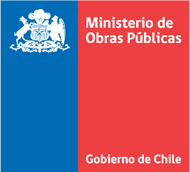 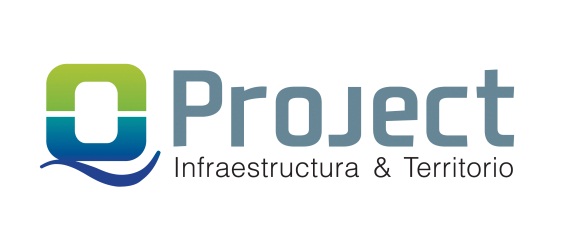 PLAN CHILE 30/30. OBRAS PÚBLICAS Y AGUA PARA EL DESARROLLO
14 de Febrero del 2017
Macrozona Norte
Diciembre de 2012
Alcántara 200 oficina 308, Las Condes, Santiago
Fono: +56 2 29515563
www.qproject.cl
contacto@qproject.cl